Capas de la Tierra.
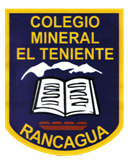 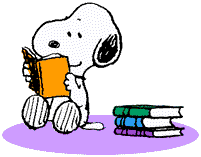 Docente: Luis E. Medina Jorquera.
Curso:4º A- B –C.
Año:2020.
Capas internas de la Tierra
2
Corteza
Núcleo  Interno
Núcleo Externo
Manto
3
4
La Tierra por dentro
Sin embargo, si cortáramos  la Tierra por la mitad,
veríamos que está compuesta por  diferentes capas:
su núcleo, una capa llamada manto y la  corteza.
5